Mitochondrialfatty acid oxidationand Heart diseases
20132663 김민향
Fatty acid oxidation
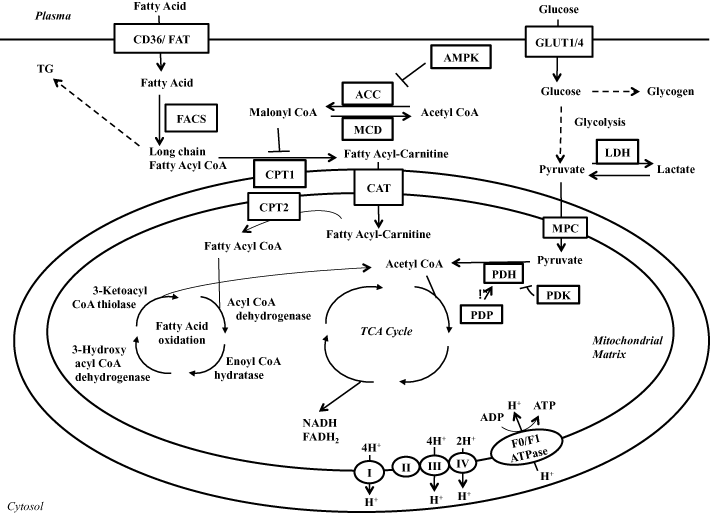 Fatty acid transporter 
CD36/FAT
Fatty acid binding protein(FABP)
CPT-1/CPT-2
β cycle 
Acyl-CoA dehydrogenase
Enoyl-CoA hydratase
3-hydroxyacyl-CoA
β-Ketoacyl-CoA thiolase
Regulation of fatty acid oxidation
ACC
Acetyl CoA
Malonyl CoA
MCD
Malonyl CoA
Long chain
Fatty acyl CoA
Fatty acyl
-carnitine
CPT-1
MCD inhibition has been shown to decrease cardiac fatty acid oxidation and improve cardiac function.
Regulation of fatty acid oxidation
(From fatty acid oxidation)
NADH, Acetyl CoA↑
Inhibit PDH
Fatty acid oxidation decreases glucose metabolism .
Increased glucose oxidation can inhibit fatty acid oxidation.
increased
Citrate level
Inhibit
PFK1, hexokinase
(From PDH)
Acetyl CoA
Inhibit 
3-ketoacyl CoA
thiolase
(From glucose oxidation)
NADH
Inhibit
3-hydroxyacyl CoA
dehydrogenase
Regulation of fatty acid oxidation
Fatty acid are a less efficient energy substrate than glycose.
One glycose molecule
Consumes 6 O2 
Produces 31 ATP
One palmitate
Consumes 23 O2, 
Produces 31 ATP
Since this mechanism only accounts for 10% of the reduction in cardiac efficiency
But elevated fatty acid oxidation can result in up to a 30% decrease in cardiac efficiency

Other mechanisms are also involved in the reduction in cardiac efficiency observed in hearts with elevated rates of  fatty acid oxidation
 : uncoupling proteins and increased triacylglycerol(TG) cycling
Fatty acid oxidation in Heart disease
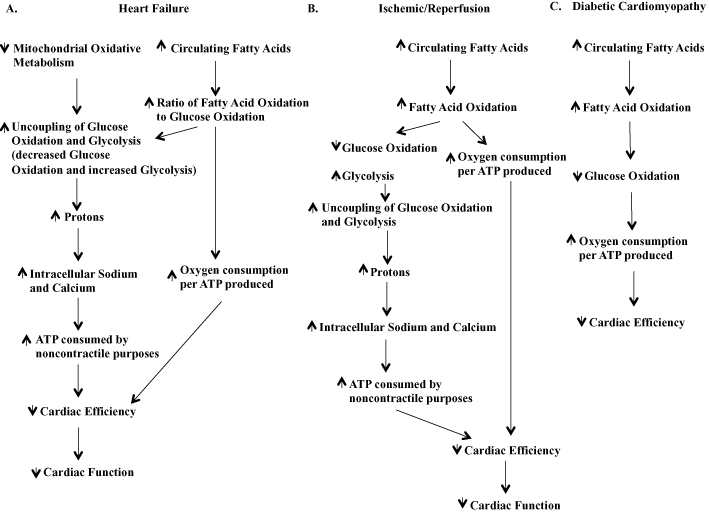 Heart Failure

Ischemic/Reperfusion

Diabetic Cardiomyopathy
Heart failure
Mitochondrial metabolism is reduced 30-40% decrease in ATP levels and large decrease in phosphocreatine levels in the heart.

In hypertrophied heart due to pressure overload, this change in overall metabolic rate is accompanied by  change in expression and activity of transcriptional protein.
: inducible factor-1α↑,  PPARα↓,   PGC-1α↓ 

It is also associated with a decrease in glucose and lactate oxidation rates.
: uncoupling of glycolysis , production of protons
: this can alter ionic homeostasis 

AngiotensinⅡ
: Damages mitochondria in cardiomyocyte
: Affects mitochondrial oxidative phosphorylation, fatty acid oxidation
: Increasing PDK4 expression, decreased PDH activity
: Reduce APT levels
Ischaemia / reperfusion
ischaemia 
 : mitochondrial oxidative metabolism decreases in proportion to the decease in oxygen supply to the heart
reperfusion of the ischaemic heart
 : cardiac fatty acid oxidation rates are elevated due to elevated circulating

Elevated levels of circulating fatty acid combined with a decrease in malonyl CoA levels 
 : inhibition of glucose oxidation rates with decrease in glucose oxidation rates

The decrease in glucose oxidation
 : increased uncoupling of glycolysis from glucose oxidation and increase in production of lactate and protons which can decrease cardiac efficiency and impair heart function.

The mechanisms involved in removing protons
 : accumulation of intracellular calcium and sodium
Diabetic cardiomyopathy
define : ventricular dysfunction occurring in patients with diabet mellitus
Hearts from animals or humans with DM or obesity : elevated fatty acid oxidation

The mechanism by which excessive fatty acids 
: The accumulation of fatty acids in the heart, high rates of fatty acid oxidation
: Diacylglycerol and ceramides: contribute to cardiac insulin resistance and reduce cardiac function

The accumulation of lipids in the DM 
: the elevated levels of circulating fatty acids
: Type 2 DM 

Cardiac insulin resistance is accompanied by a persistent relocation : CD36 and FABP
Chronic elevation in fatty acid uptake in diabetic hearts
 : reducing the FABP expression  →  decrease cardiac insulin resistance
 : PPAR
   : PPARα : augment expression of CD36, CPT-1, MCD, LCAD→ increase fatty acid oxidation rates
To treat cardiac disease
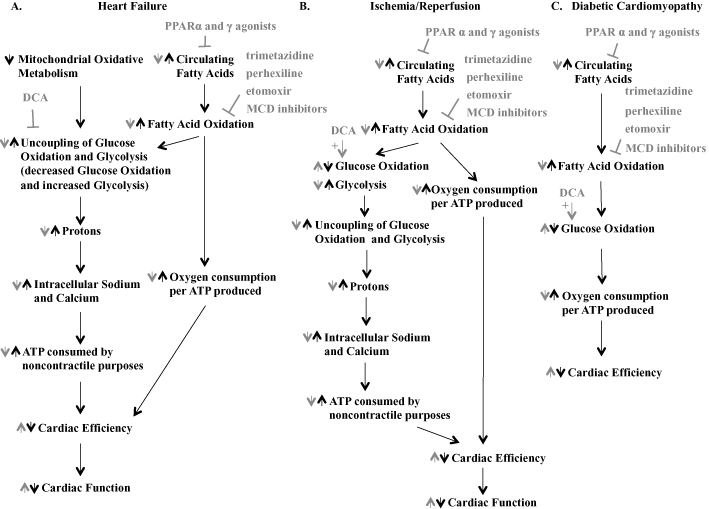 To treat cardiac disease
Inhibition of mitochondrial fatty acid oxidation
 : directly inhibiting fatty acid oxidation or indirectly increasing glucose oxidation.
 : MCD inhibitor  (i.e. CBM-301106)
 : CPT-1 inhibitor (i.e. perhexiline, etomoxir)
 : mitochondrial fatty acid oxidation inhibitor (i.e. trimetazidine)



Other
 : use of PPARα of PPARγ ligands
 : not directly inhibiting pathways producing ATP
To treat cardiac disease
Trimetazidine
Directly targets mitochondrial tatty acid oxidation enzyme
Improves the function of  failing hearts
Reduce rates of glycolysis and/or increases glucose oxidation
resulting in reduced proton levels

MCD inhibitor
Increased glucose oxidation, decrease fatty acid oxidation
Improved insulin sensitivity
Inhibit CPT-1 → elevated malonyl CoA levels

PPARs : Two class of drug - fibrates , TZD
TZD
: lowering circulation TG and fatty acid levels
: and increasing cardiac glucose oxidation

Fibrates
: increase PPARα activity  -  decreased cardiac fatty acid oxidation
: increase PPAR activity  -  expression of many genes, increase cardiac glucose oxidation rates
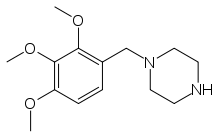 Trimetazidine
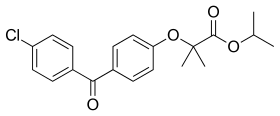 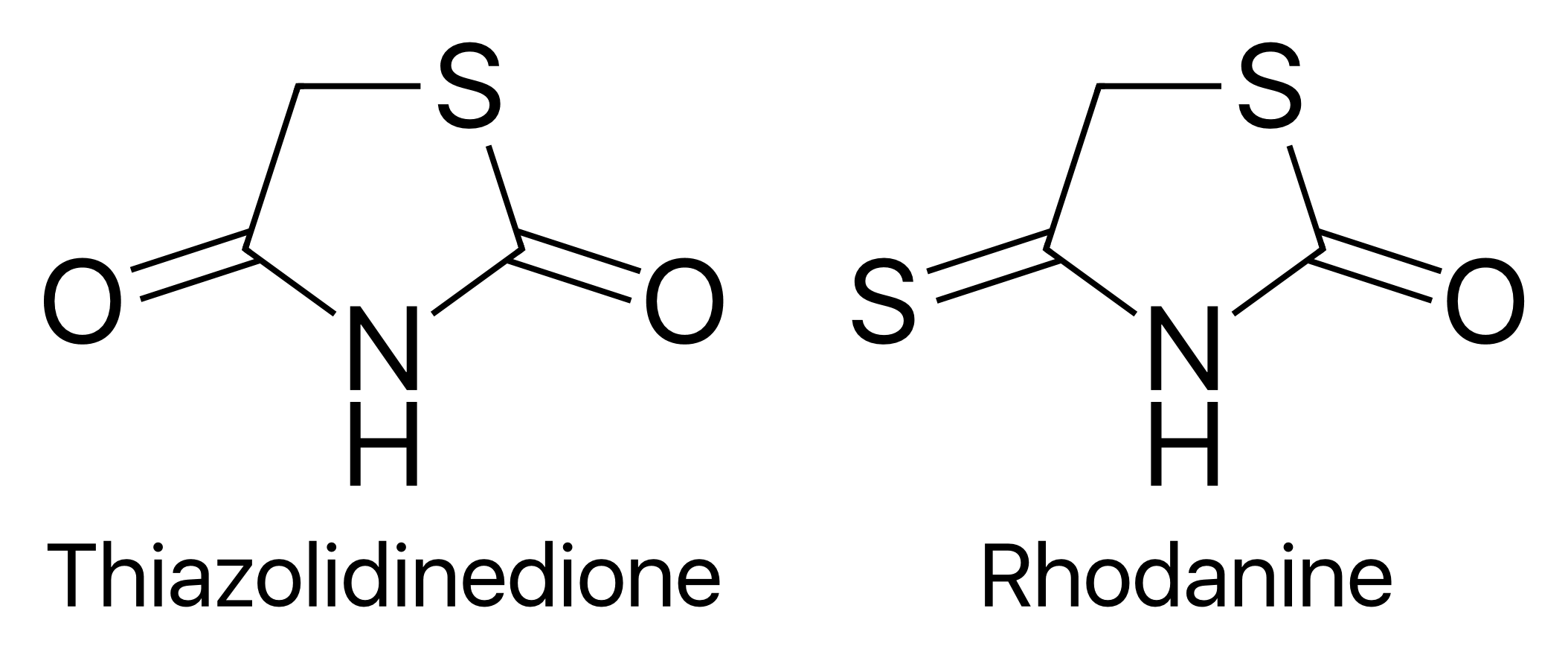 Fenofibrate